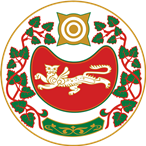 Информационная брошюра «Бюджет для граждан»
БЮДЖЕТ
муниципального образования Расцветовский сельсовет Усть-Абаканского района Республики Хакасия на 2020 год и на плановый период 2021-2022 годов
Решение Совета депутатов от 20.12.2019г. № 39/65 «О бюджете муниципального образования Расцветовский сельсовет Усть-Абаканского района Республики Хакасия на 2020 год и на плановый период 2021-2022 годов»
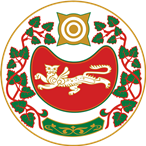 Информационная брошюра «Бюджет для граждан»
Основные понятия и термины
Бюджет- форма образования и расходования денежных средств, предназначенных  для финансового обеспечения задачи функций государства и местного самоуправления(иными словами, бюджет–это план доходов и расходов на определенный период).
Доходы бюджета–поступающие от населения, организаций, учреждений в бюджет денежные средства в виде: налогов, неналоговых поступлений (пошлины, доходы от продажи имущества, штрафы ит.п.), безвозмездных поступлений, доходов от предпринимательской  деятельности бюджетных организаций.
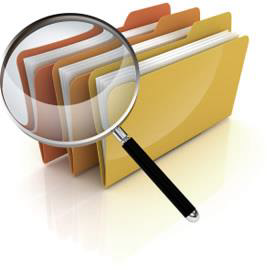 Расходы бюджета–выплачиваемые из бюджета денежные средства.
Непрограммные расходы–расходы, не включённые в государственные программы.
Межбюджетные трансферты-средства, предоставляемые одним бюджетом бюджетной системы РФ другому бюджету в виде дотаций, субсидий, субвенций.
Дотации- межбюджетные трансферты, предоставляемые на безвозмездной и безвозвратной основе без установления направлений и (или) условий их использования.
Субсидии–межбюджетные трансферты, предоставляемые в целях софинансирования расходных обязательств нижестоящего бюджета.
Субвенции- межбюджетные трансферты, предоставляемыеместнымбюджетамвцеляхфинансированияпереданныхполномочий.
Дефицит бюджета- превышение расходов бюджета над его доходами.
Профицит бюджета -превышение доходов бюджета над его расходами.
Источники финансирования дефицита бюджета-средства, привлекаемые в бюджет для покрытия дефицита (кредиты банков, кредиты от других уровней бюджетов, кредиты финансовых международных организаций, ценные бумаги, иные источники).
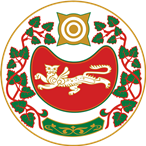 Информационная брошюра «Бюджет для граждан»
Этапы формирования бюджета
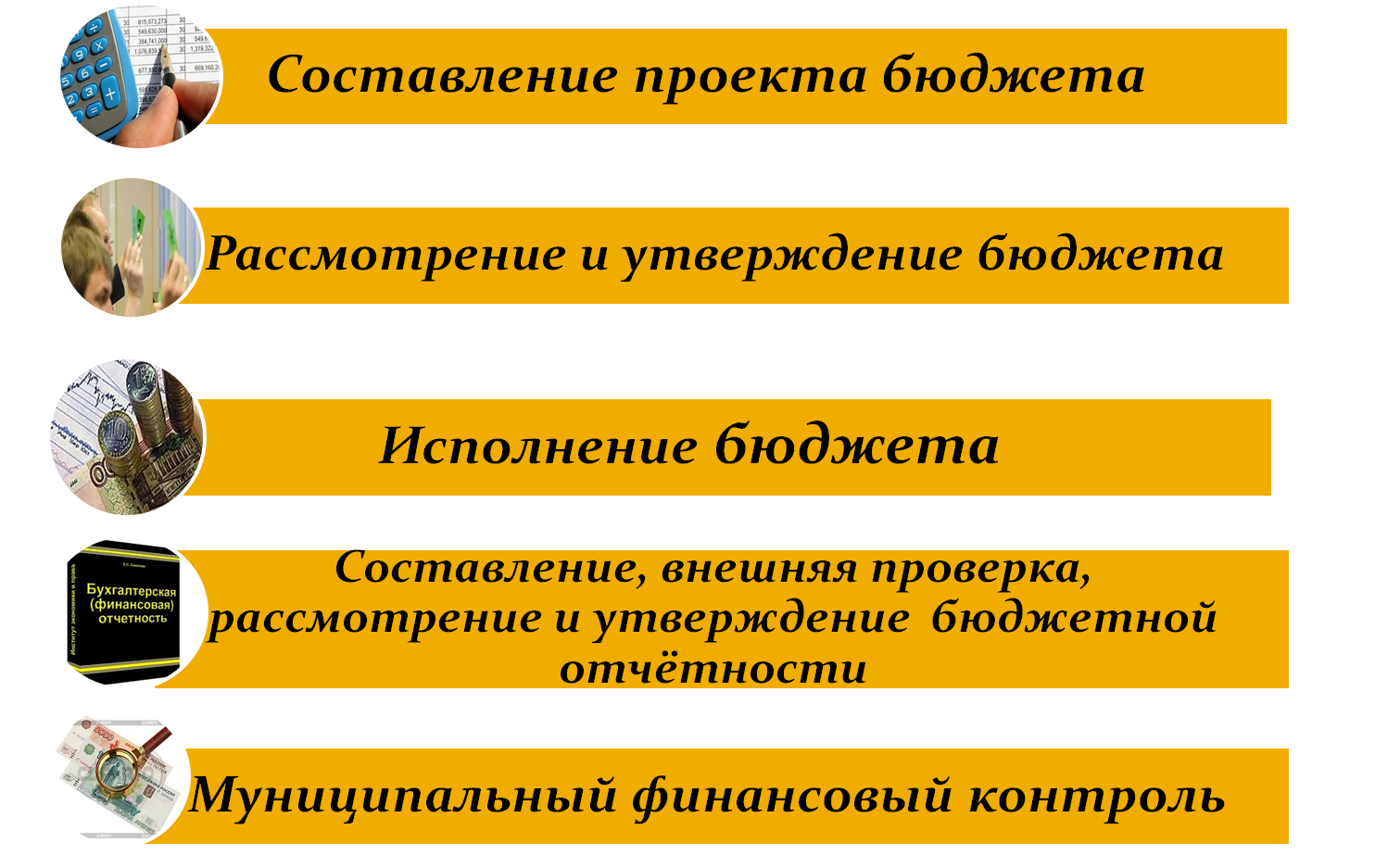 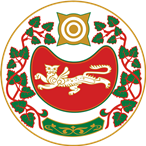 Информационная брошюра «Бюджет для граждан»
БЮДЖЕТ
Муниципального образования Расцветовский сельсовет сформирован на основании:
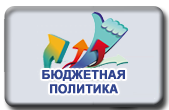 - Основных направлений бюджетной и налоговой политики муниципального образования Расцветовский сельсовет на 2020 год и плановый период 2021 и 2022 годов
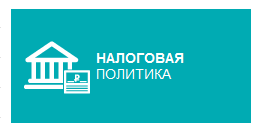 -  Прогноза социально-экономического развития муниципального Расцветовского сельсовета на 2020 год и на период до 2024 года
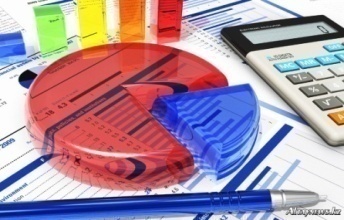 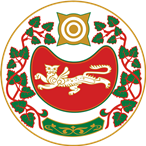 Информационная брошюра «Бюджет для граждан»
Основные параметры местного бюджета
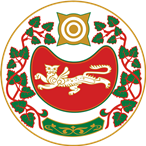 Информационная брошюра «Бюджет для граждан»
Характеристика доходной части местного бюджета 
на 2020 год и на плановый период 2021-2022 годов                  (тыс. рублей)
2020 год
2021 год
2022 год
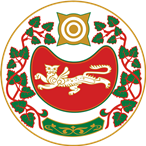 Информационная брошюра «Бюджет для граждан»
Структура доходов местного бюджета
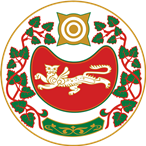 Информационная брошюра «Бюджет для граждан»
РАСХОДЫ БЮДЖЕТА 2020-2022 г.г.
Формирование расходной части местного бюджета на 2020 год и плановый период 2021 и 2022 годов осуществлялось в соответствии с задачами и приоритетами, определенными основными направлениями бюджетной политики в муниципальном образовании  на трехлетний период.
Формирование расходов местного бюджета осуществляется в программном формате. Около 70 % расходов местного бюджета будут осуществляться в рамках  муниципальных программ.
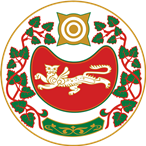 Информационная брошюра «Бюджет для граждан»
Структура расходов   (тыс. рублей)
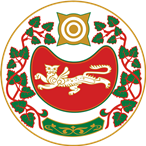 Информационная брошюра «Бюджет для граждан»
Структура расходов бюджета в рамках муниципальных программ
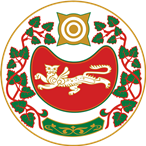 Информационная брошюра «Бюджет для граждан»
ОСНОВНЫЕ МЕРОПРИЯТИЯ МУНИЦИПАЛЬНОЙ ПРОГРАММЫ
"Защита населения и территории муниципального образования Расцветовский сельсовет от чрезвычайных ситуаций, обеспечение пожарной безопасности "                                               
на 2020 год
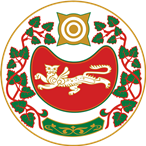 Информационная брошюра «Бюджет для граждан»
ОСНОВНЫЕ МЕРОПРИЯТИЯ МУНИЦИПАЛЬНОЙ ПРОГРАММЫ
«Модернизация автомобильных дорог местного значения и сооружений на них в муниципальном образовании Расцветовский сельсовет » 
на 2020 год
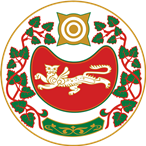 Информационная брошюра «Бюджет для граждан»
ОСНОВНЫЕ МЕРОПРИЯТИЯ МУНИЦИПАЛЬНОЙ ПРОГРАММЫ
«Устойчивое развитие муниципального образования Расцветовский сельсовет»
на 2020 год
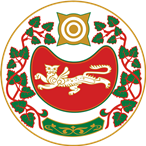 Информационная брошюра «Бюджет для граждан»
ОСНОВНЫЕ МЕРОПРИЯТИЯ МУНИЦИПАЛЬНОЙ ПРОГРАММЫ
«Повышение квалификации муниципальных служащих и работников, занимающих должности, не отнесенные к должностям муниципальной службы, Администрации Расцветовского сельсовета»
на 2020 год
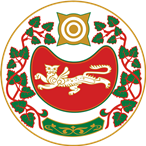 Информационная брошюра «Бюджет для граждан»
ОСНОВНЫЕ МЕРОПРИЯТИЯ МУНИЦИПАЛЬНОЙ ПРОГРАММЫ
«Противодействие незаконному обороту наркотиков, снижение масштаба наркотизации населения в Расцветовском сельсовете»
на 2020 год
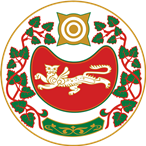 Информационная брошюра «Бюджет для граждан»
ОСНОВНЫЕ МЕРОПРИЯТИЯ МУНИЦИПАЛЬНОЙ ПРОГРАММЫ
"Одаренные дети"
на 2020 год
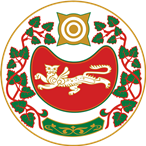 Информационная брошюра «Бюджет для граждан»
ОСНОВНЫЕ МЕРОПРИЯТИЯ МУНИЦИПАЛЬНОЙ ПРОГРАММЫ
«Культура  муниципального образования Расцветовский сельсовет»
на 2020 год
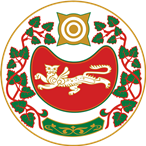 Информационная брошюра «Бюджет для граждан»
ОСНОВНЫЕ МЕРОПРИЯТИЯ МУНИЦИПАЛЬНОЙ ПРОГРАММЫ
«Социальная поддержка граждан»
на 2020 год
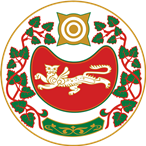 Информационная брошюра «Бюджет для граждан»
Брошюра  подготовлена Администрацией Расцветовского сельсовета, расположенной по адресу:  Республика Хакасия, Усть-Абаканский район,  п.Расцвет, ул.Школьная, д.4Телефон ( 8 390 32) 2-83-92Email: mo-rascvet@list.ru